INSTITUTO MEXICANO DEL SEGURO SOCIAL
COORDINACIÓN DE INVESTIGACIÓN EN SALUD

UNIDAD DE INVESTIGACIÓN MÉDICA EN ENFERMEDADES ONCOLÓGICAS
Expresión ectópica de la proteína específica de embarazo 1 en células de cáncer cervicouterino
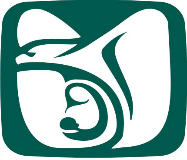 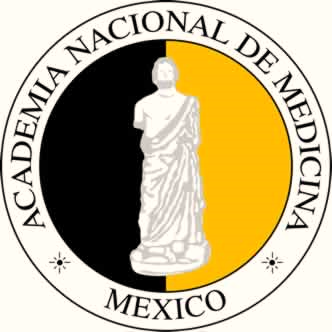 Dr. MAURICIO SALCEDO VARGAS
masava89@gmail.com
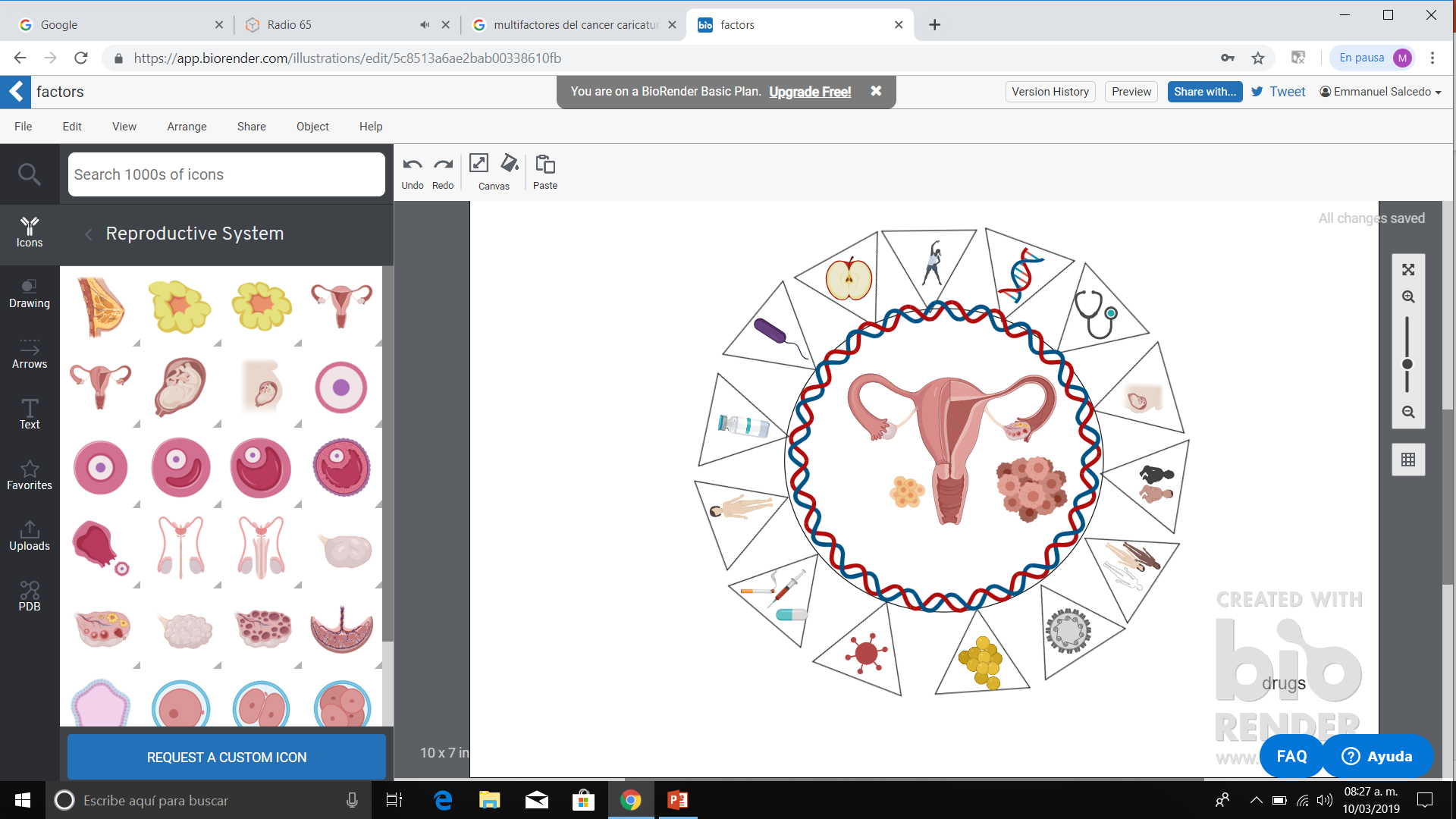 GENÉTICA Y AMBIENTE EN EL 
CANCER CERVICOUTERINO
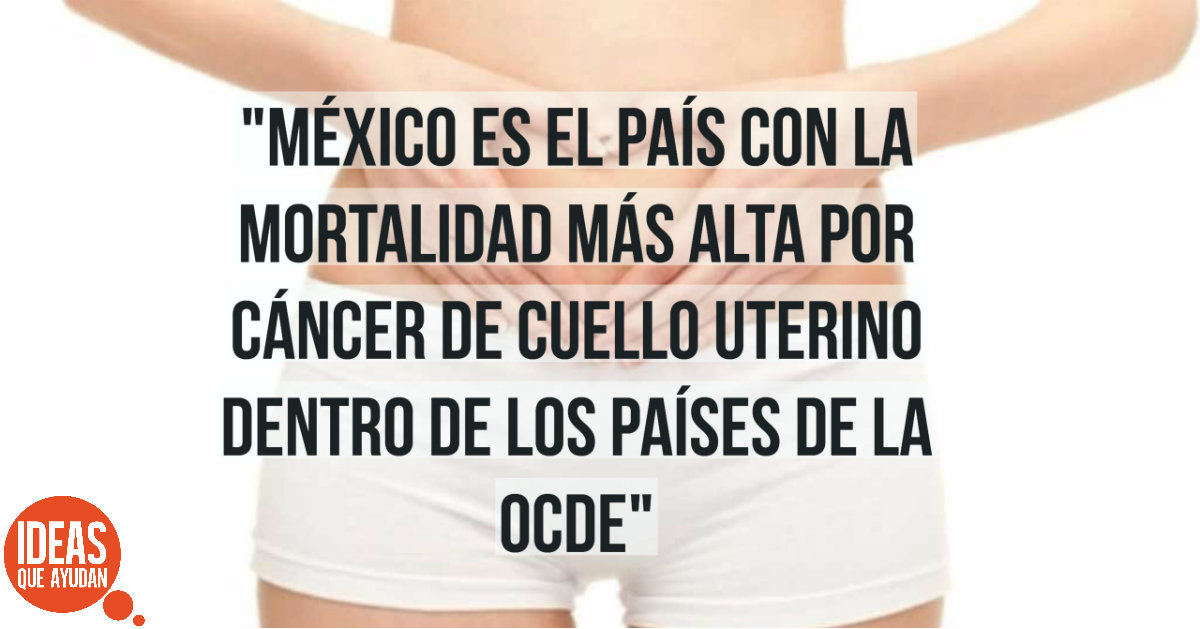 ¿ COMO ENTENDER ESTA SITUACIÓN?
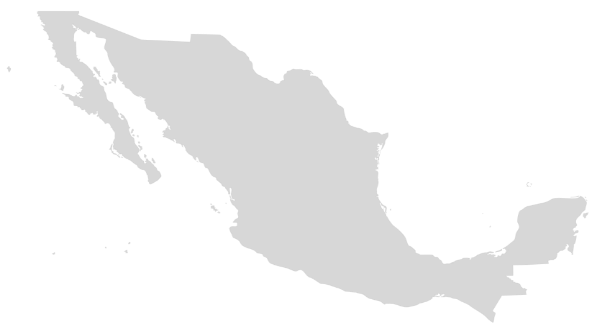 Más de la mitad de casos diagnosticados fallecen. 
La mayoría de los casos de cáncer son avanzados
Menos del 10% de las infectadas con VPH se asocian al cáncer, evolución >10 años
Se desconoce que mujeres con VPH y/o con lesiones precursoras avanzarán a la lesión invasora
Falsos, fallas, economía, cultural, MACHISMO, acceso a tecnología, escasos marcadores moleculares.
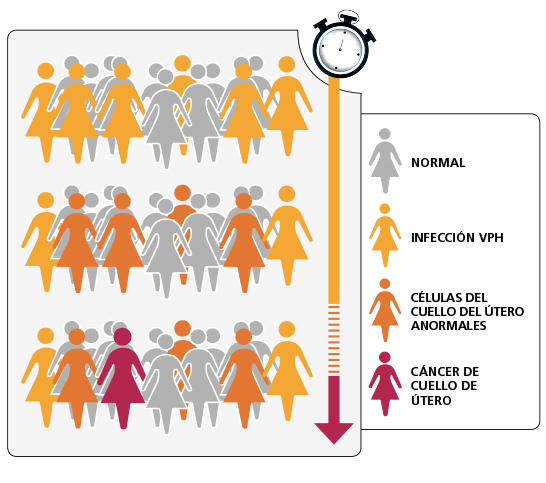 Virus de papiloma
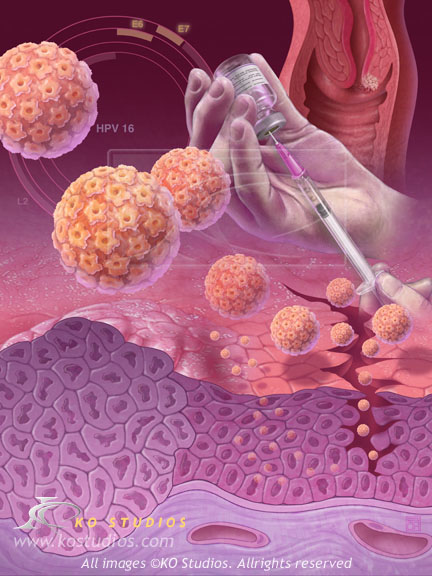 Clados A7 y A9 (90%) 16, 31, 33, 58 y 18 (Peralta et al, 2012) 
16, 31, 58, 69 y 18 (Salcedo et al, 2014)              
16, 31, 51, 52 y 18 (Gómez et al, 2019, en preparación)
VIRTUALMENTE EL HPV SE                                     ASOCIA 
AL CANCER CERVICOUTERINO EN EL 100% CASOS
Ano, vulva, vagina, pene, orofaringe
Familia Papillomaviridae
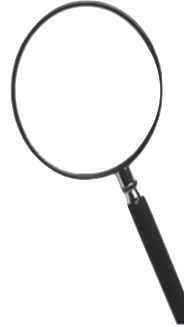 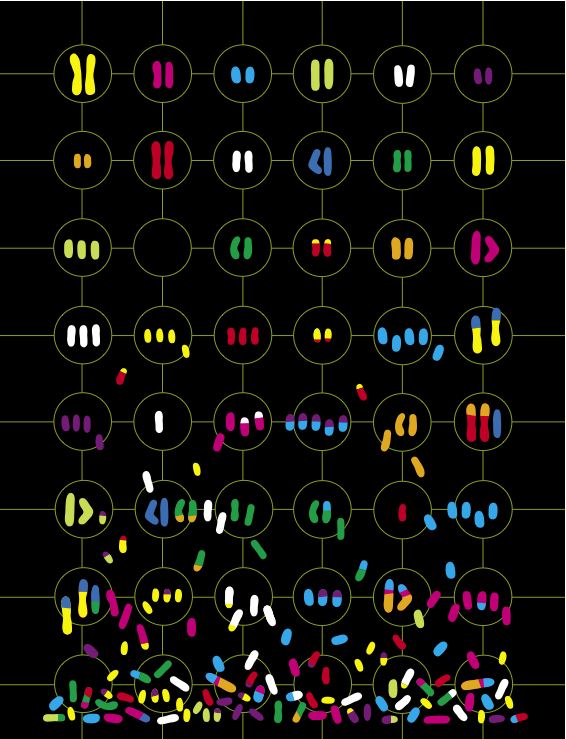 ANÁLISIS GENÓMICO DEL CÁNCER CERVICOUTERINO
Hibridación genómica comparativa
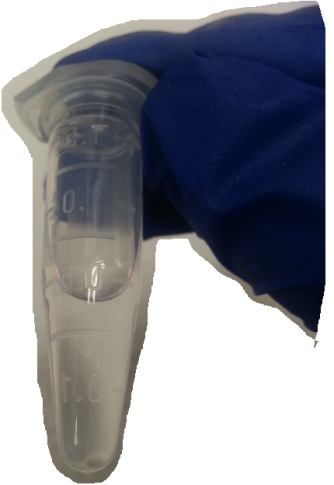 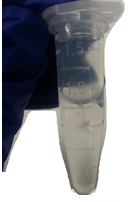 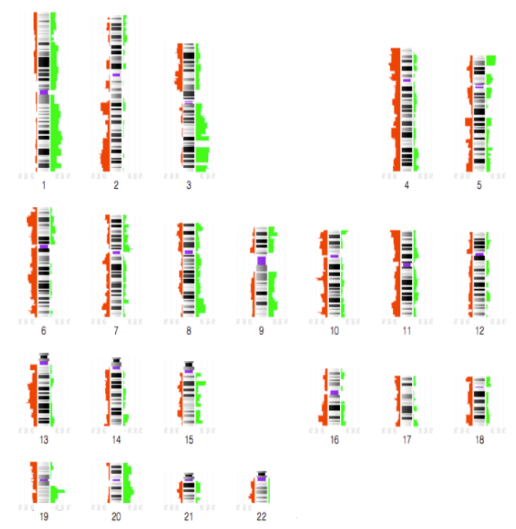 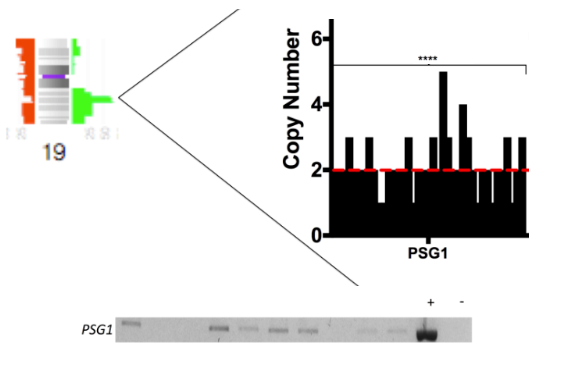 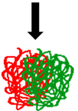 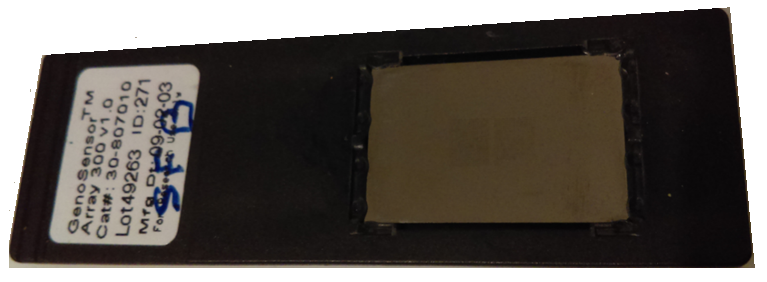 PSG locus 19q13.2
Análisis Bioinformático
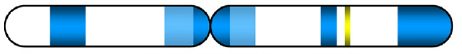 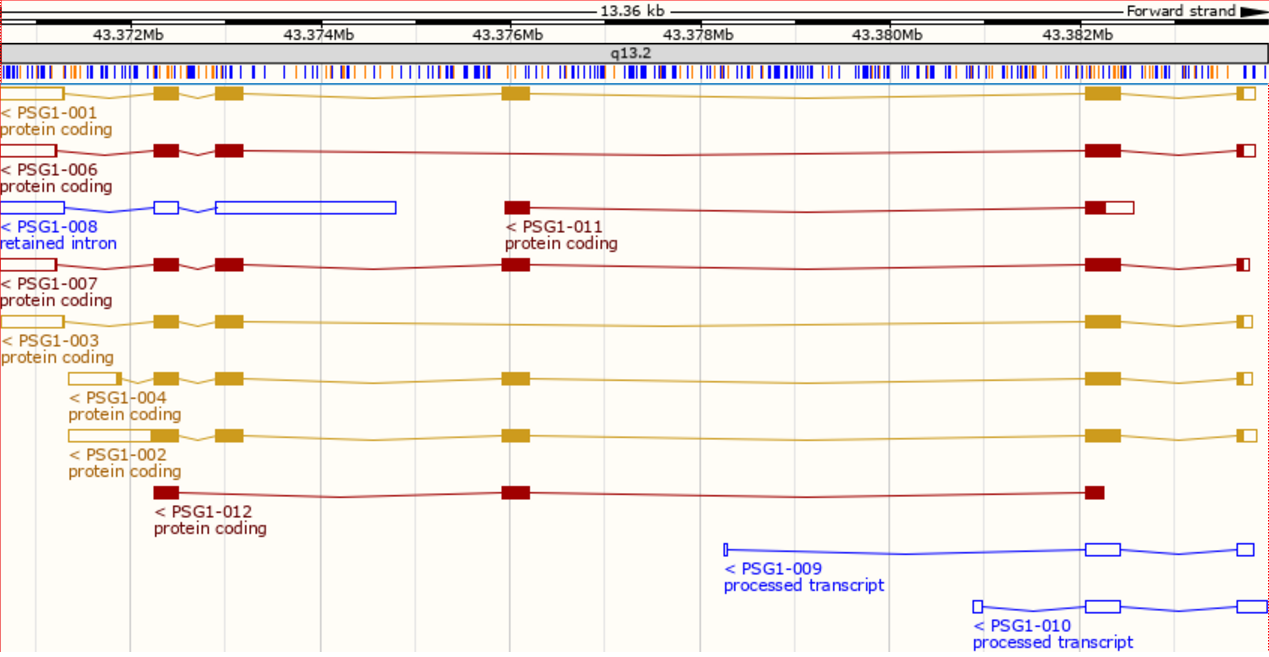 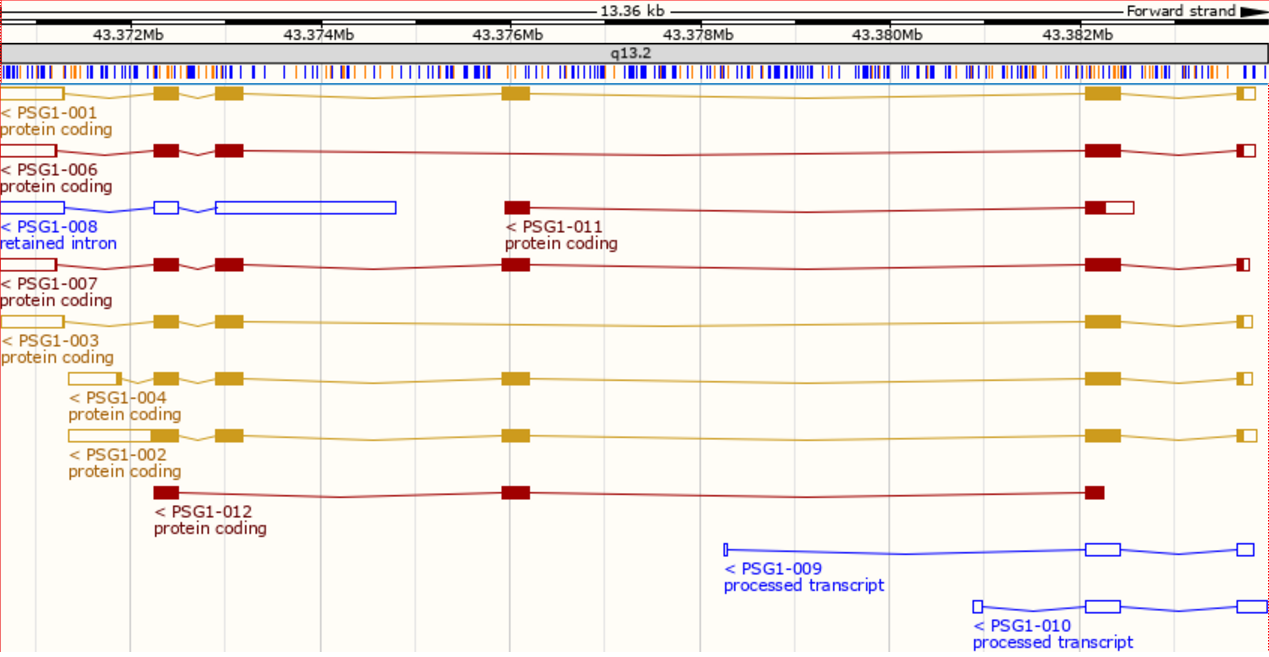 PSG1-001
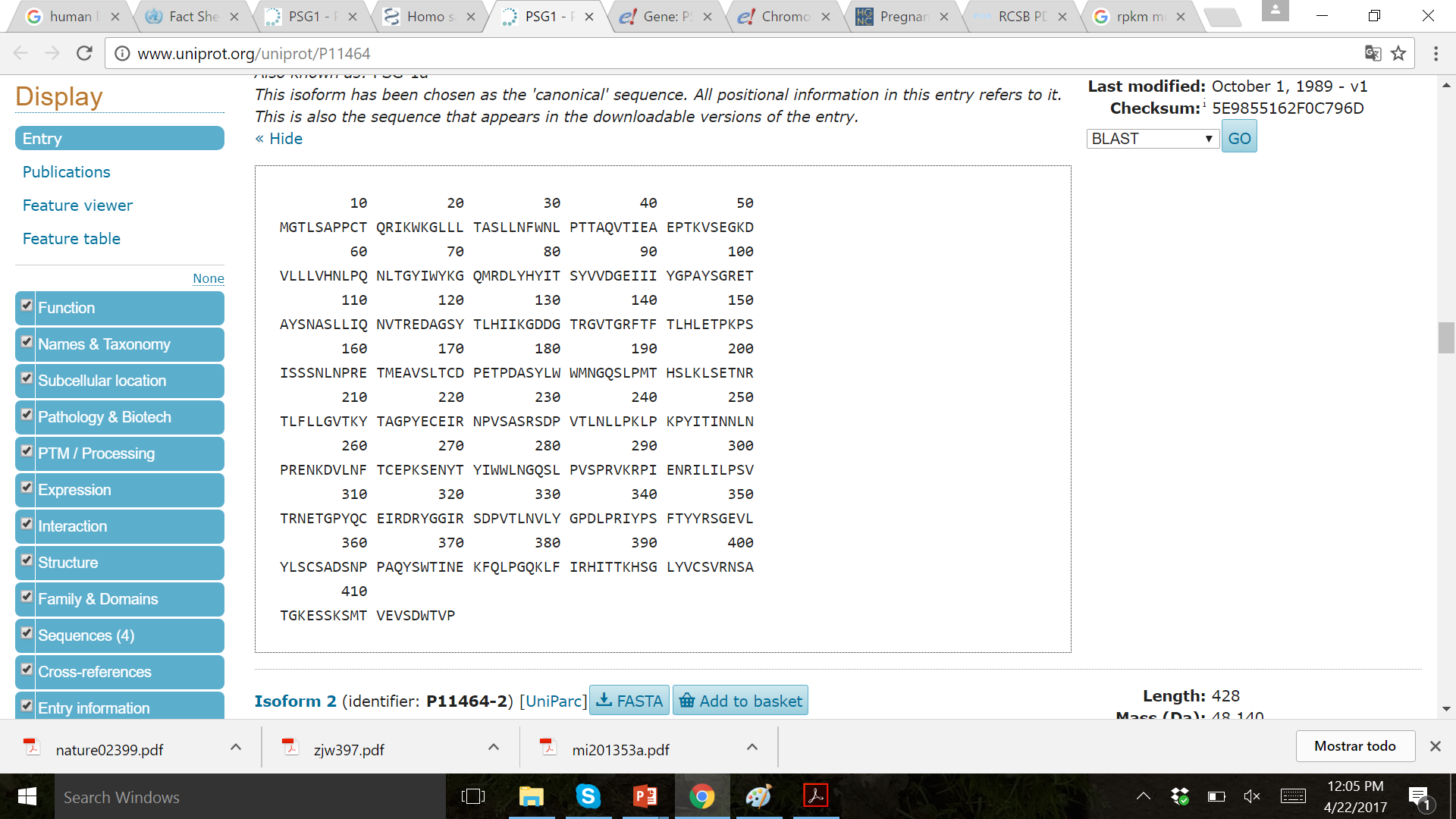 2041 pb
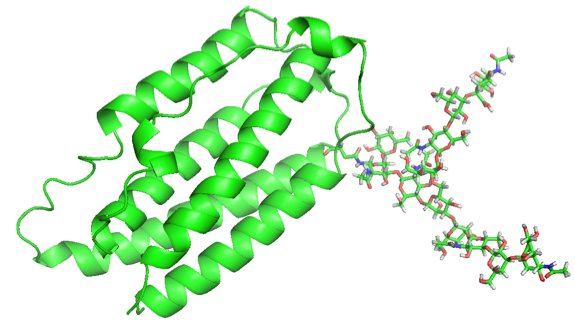 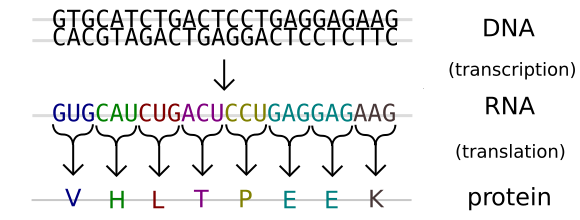 8
Validación de los resultados de microarreglos
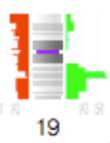 CC    S     S       CC      L       L       L     C     L        L         +      -
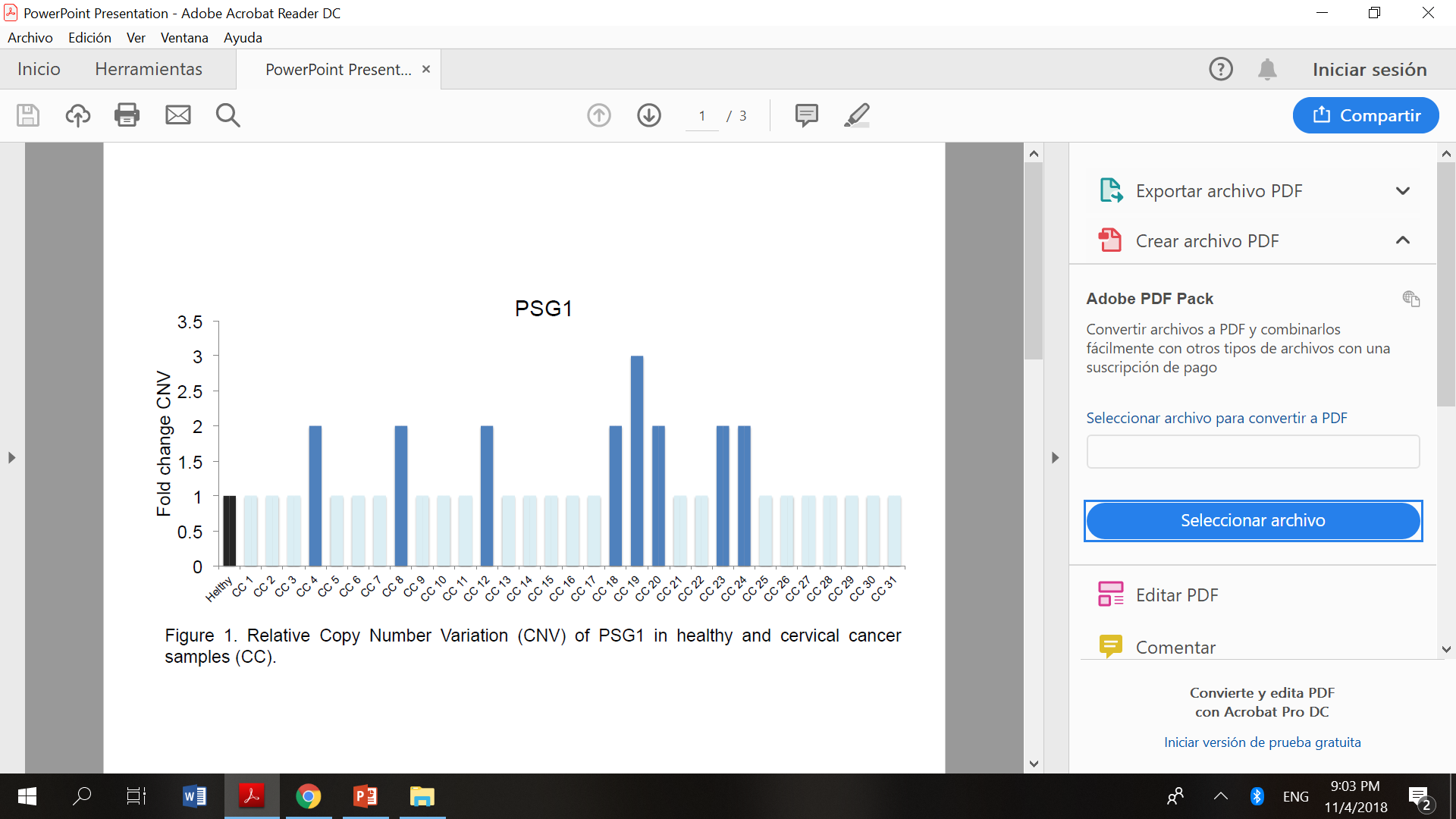 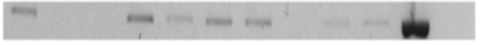 CC =CaCU
S= Sanas
L= lesión
Determinar expresión de la proteína específica de embarazo en células de cáncer cérvix.
HeLa, SiHa
Caski
Inmunofluorescencia
Inmunohistoquímica
Cultivo celular
Tejidos en parafina
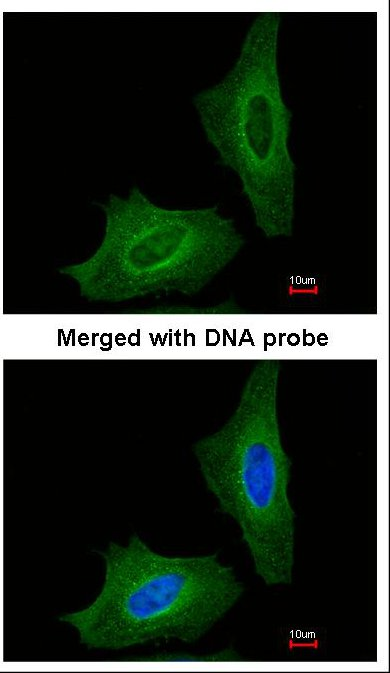 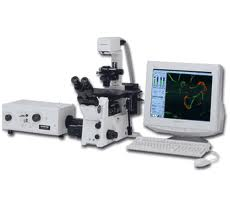 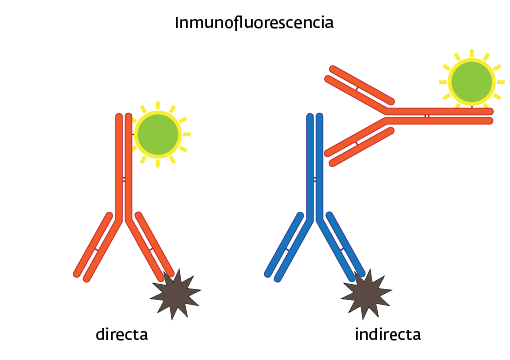 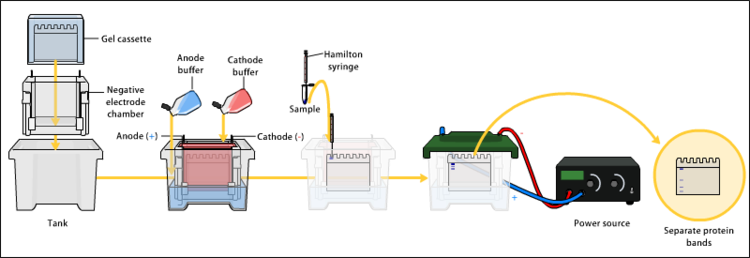 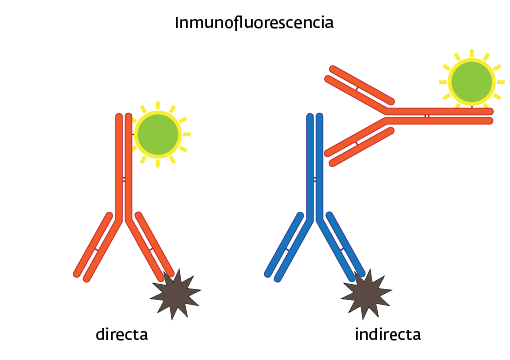 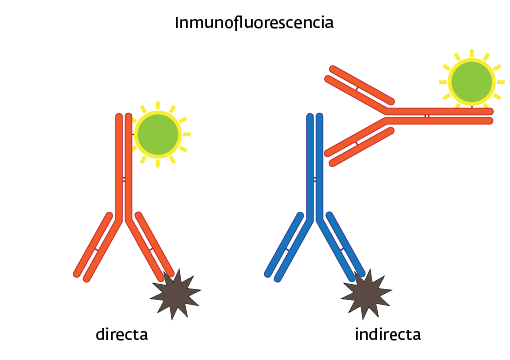 Microscopía confocal
Microscopía óptica
Western blot
Técnica de inmunofluorescencia
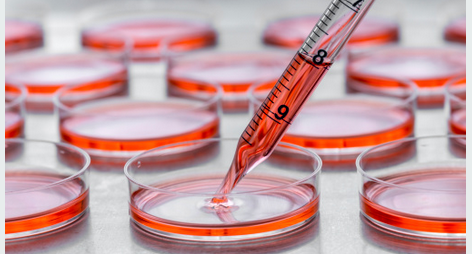 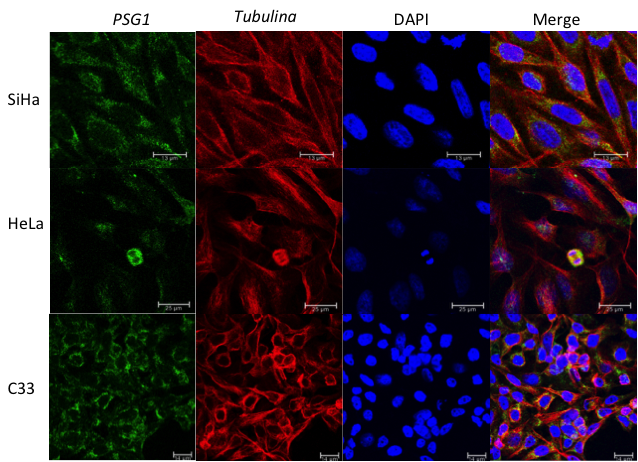 Expresión de PSG1 en líneas celulares derivadas del cáncer cervicouterino
11
Romero et. al. En proceso de publicación
Evaluación de la expresión de PSG 1
Microarreglo de tejido
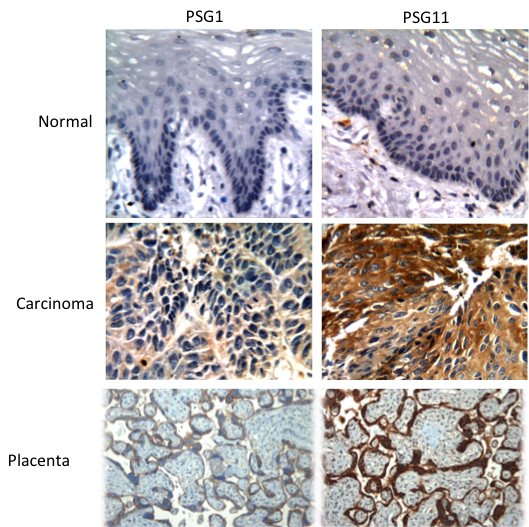 Normal





Carcinoma





Células del 
Sincitiotrofoblasto
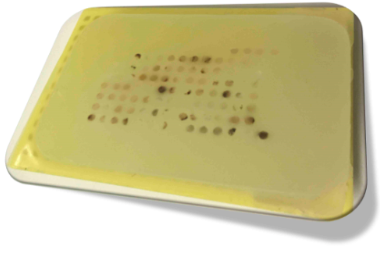 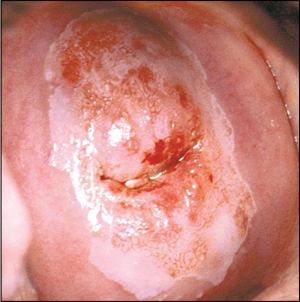 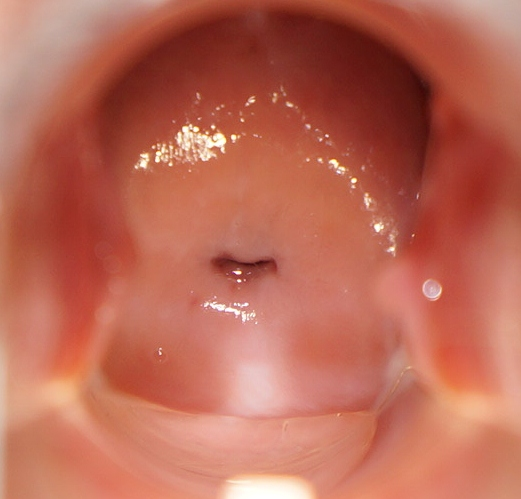 Colposcopía
Rodrigezo et. al. En proceso de publicación
Expresión de PSG 1 durante la progresión
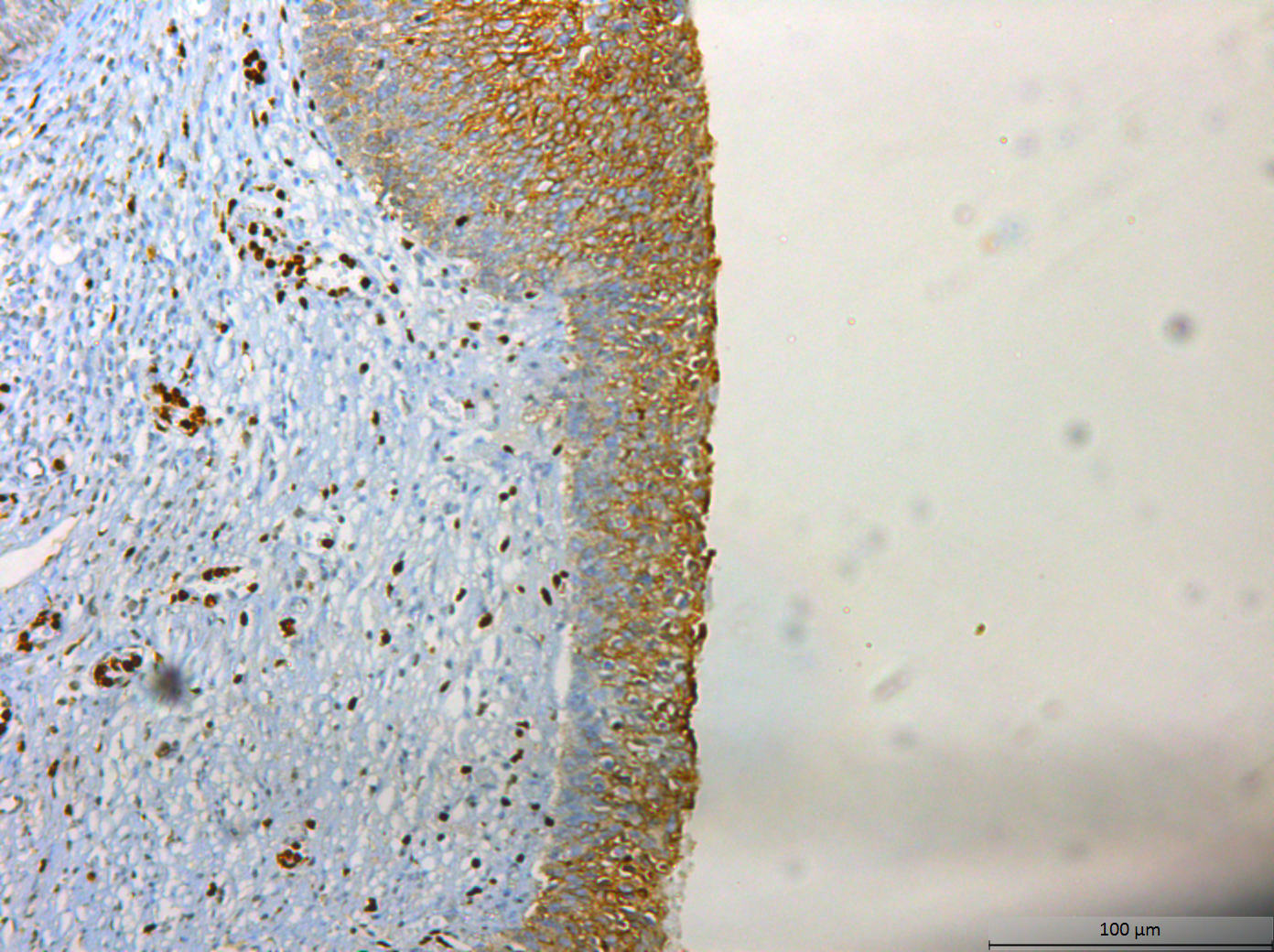 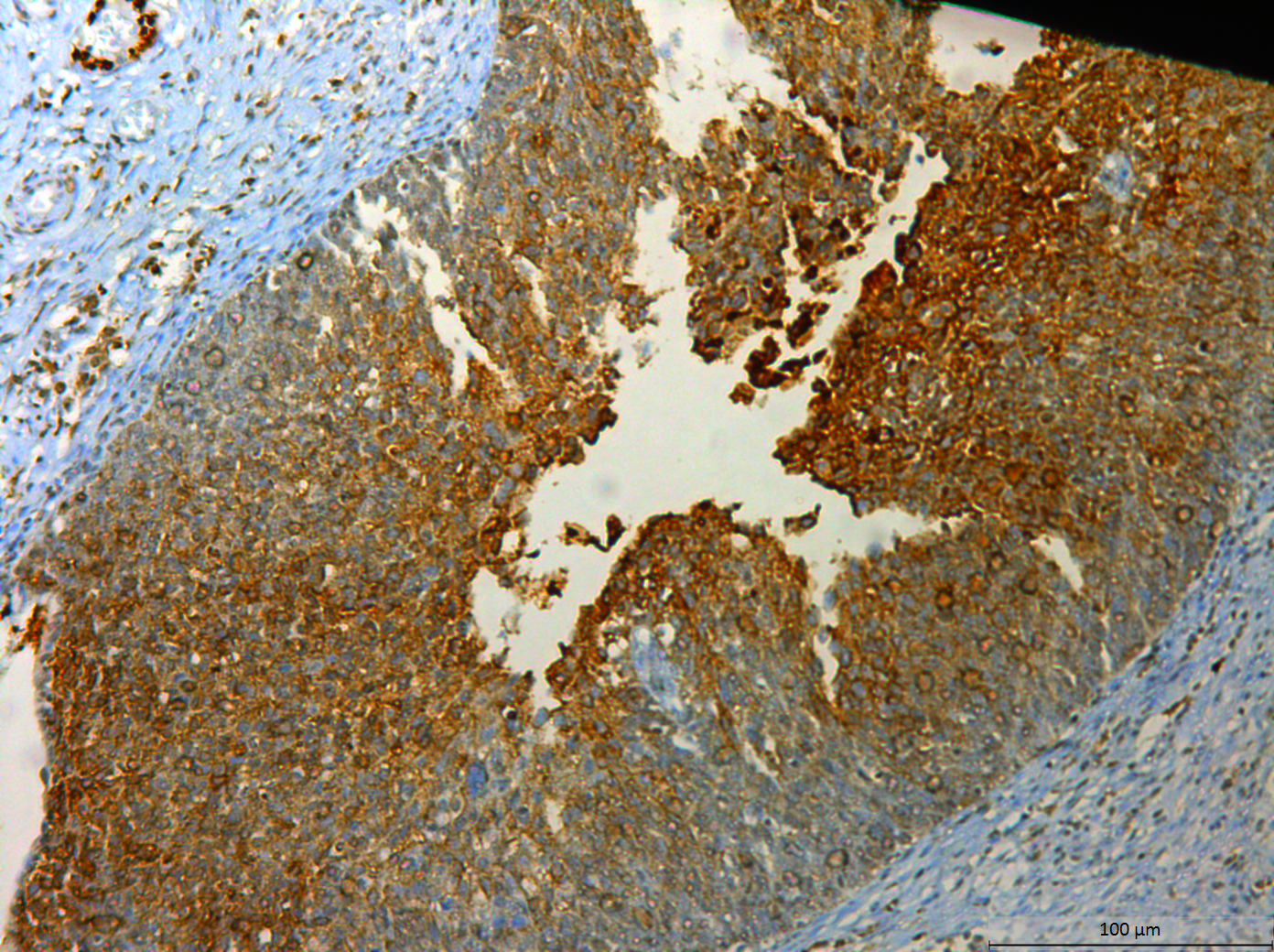 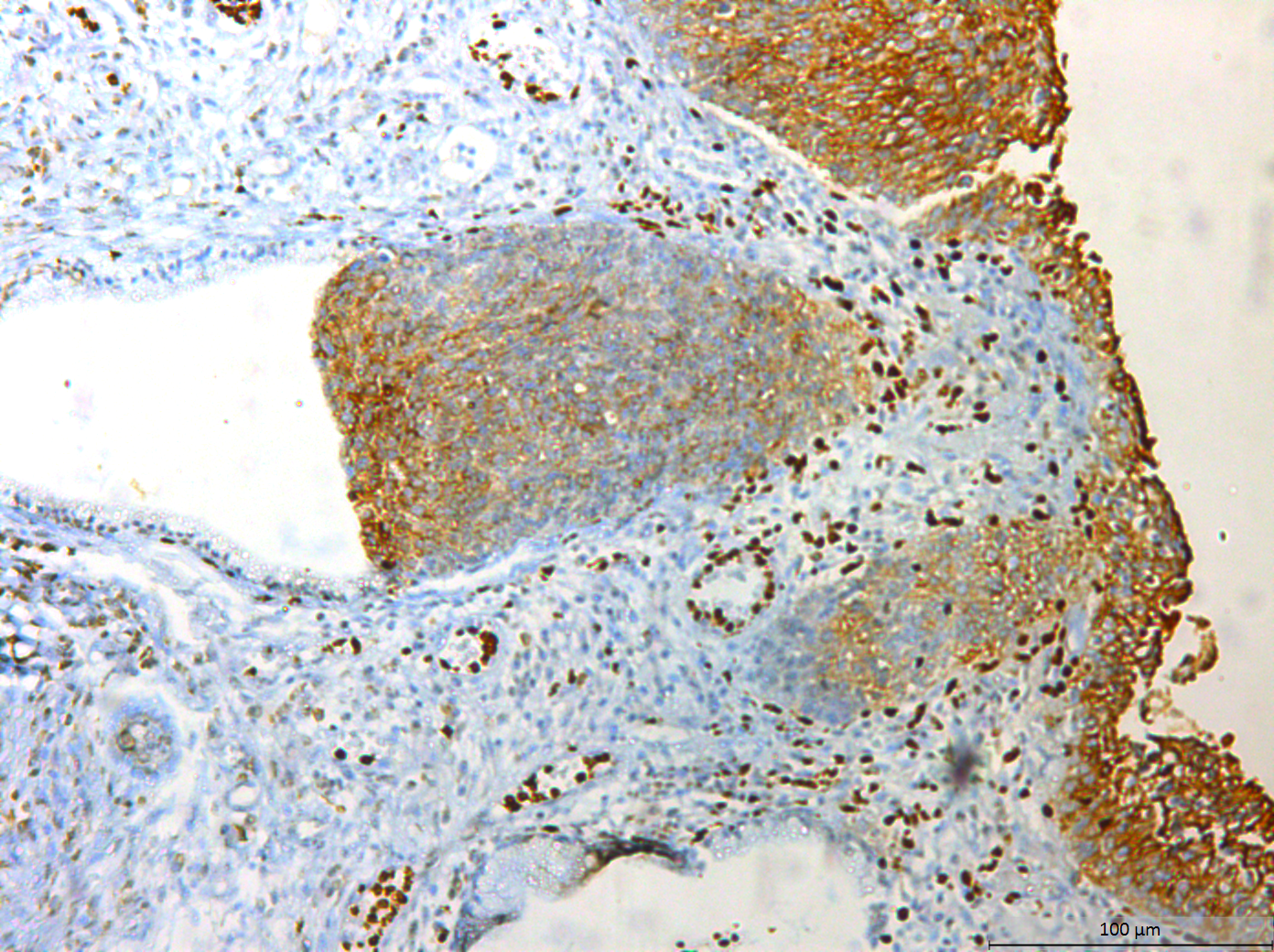 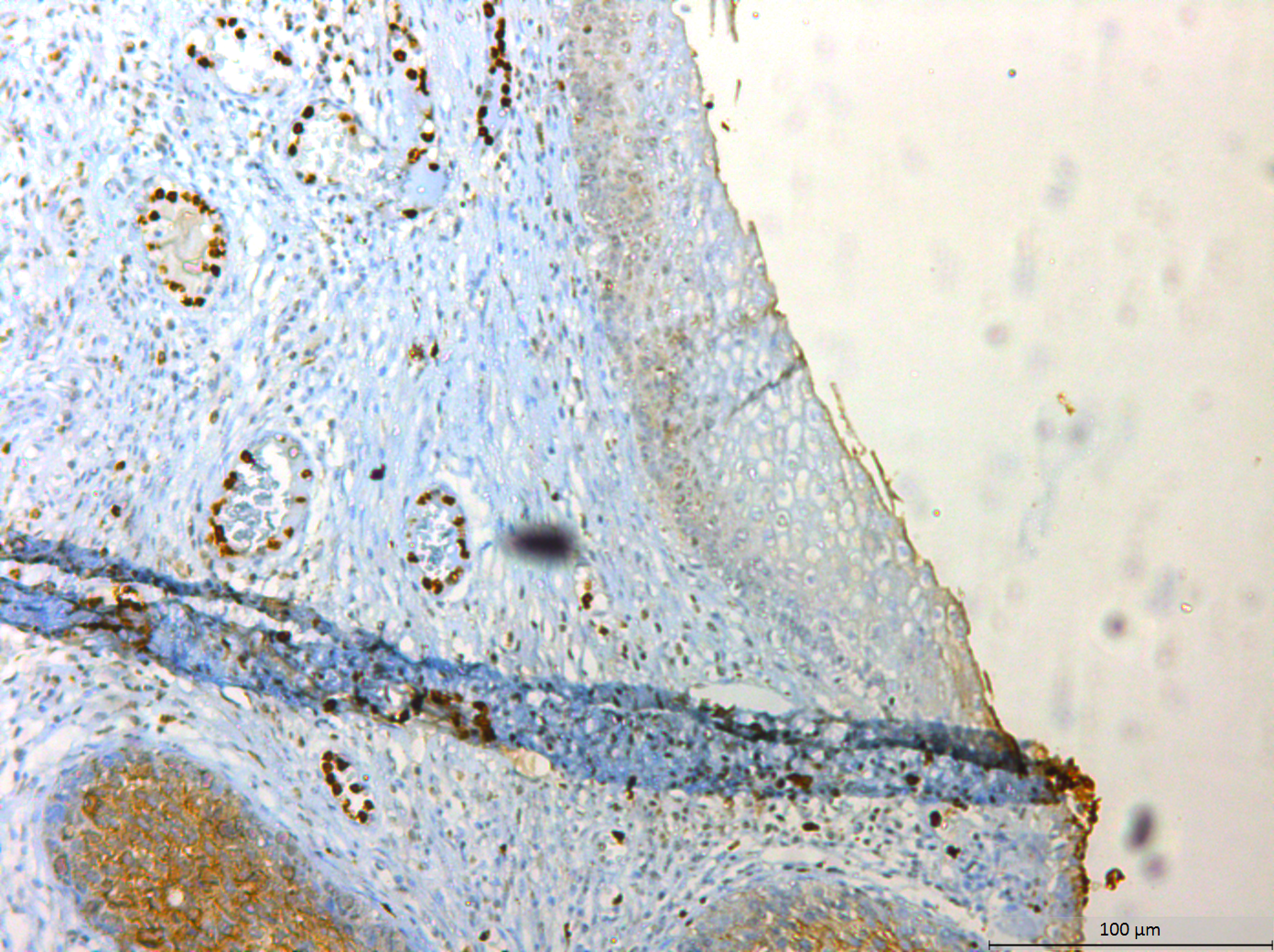 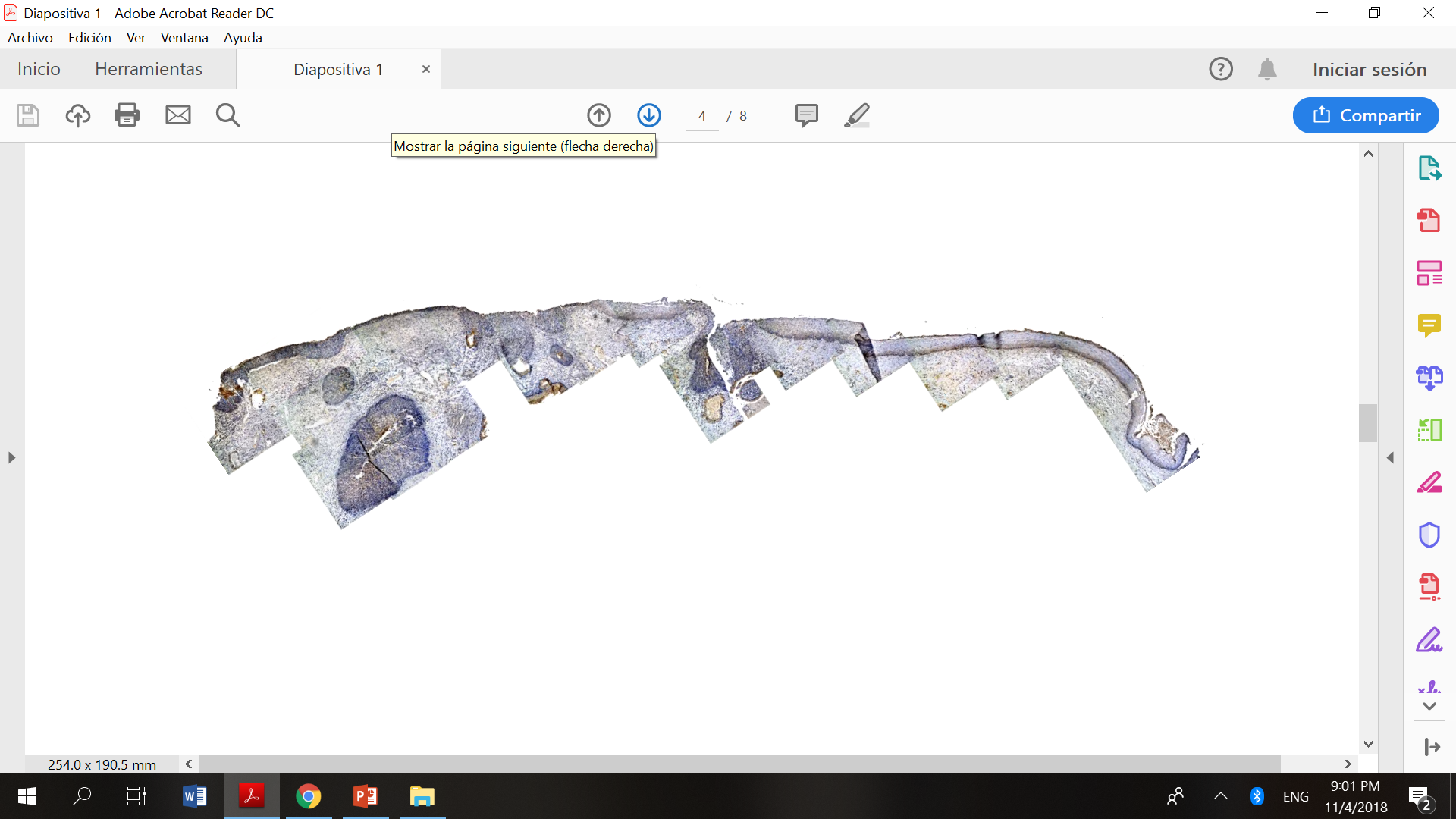 Lesión invasora
Epitelio cervical sin lesión
Lesión preinvasora
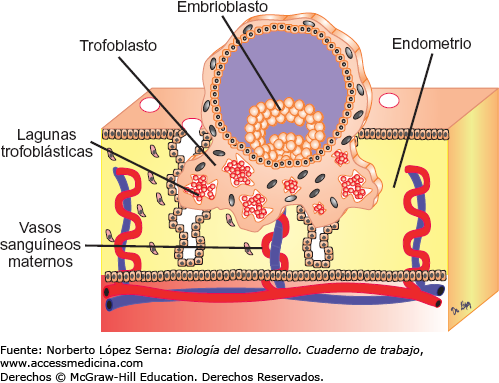 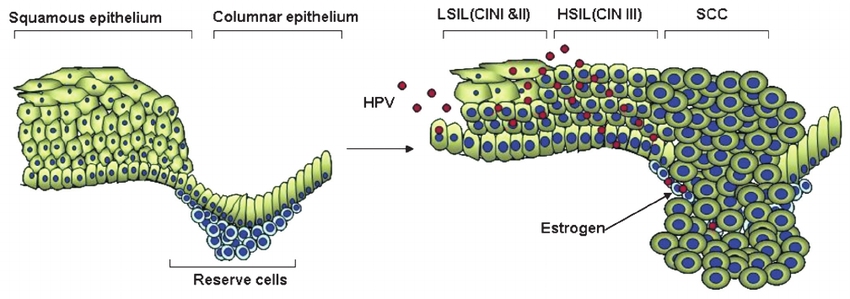 Progresión
Placentación
VEGF, ILs, hGC, PLAC, MMPs, PD1, PSG, FSH, CEA, EGF, etc.
Alta proliferación
Evasión de la respuesta inmune (anti-inflamación)
Invasión
Hormonas del embarazo
Proteínas del embarazo
angiogénesis
Familia de las inmunoglobulinas, regulador de citocinas anti-inflamatorias (evita rechazo del feto)
Cancer is a somatic cell pregnancy, L. Old
Trophoblastic theory, J Beard
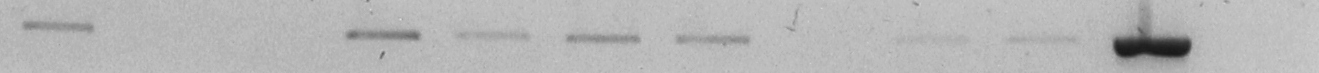 Expresión de PSG e interleucinas anti-inflamatorias en lesiones precursoras
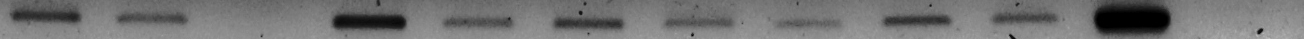 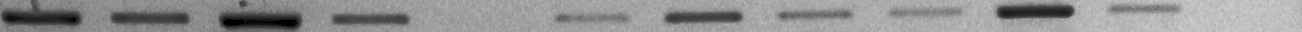 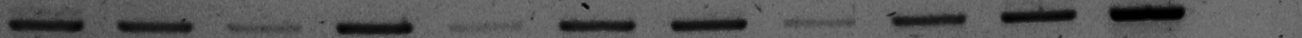 +
-
+
-
PSG1
PSG1
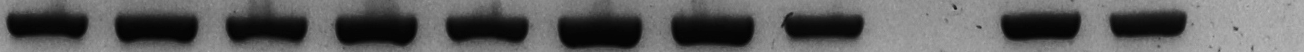 PSG11
PSG11
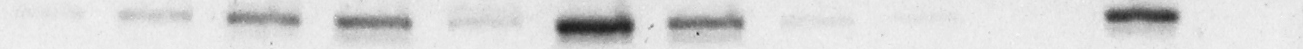 IL10
IL10
TGFB
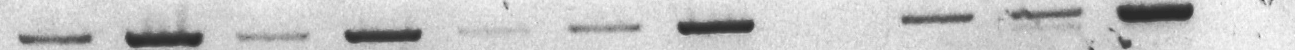 TGFB
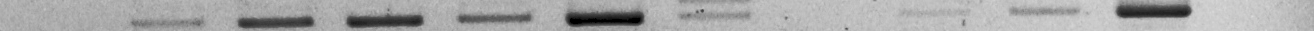 … en lesiones invasoras del cérvix
Expresión de PSG 1 y detección sérica en embarazo
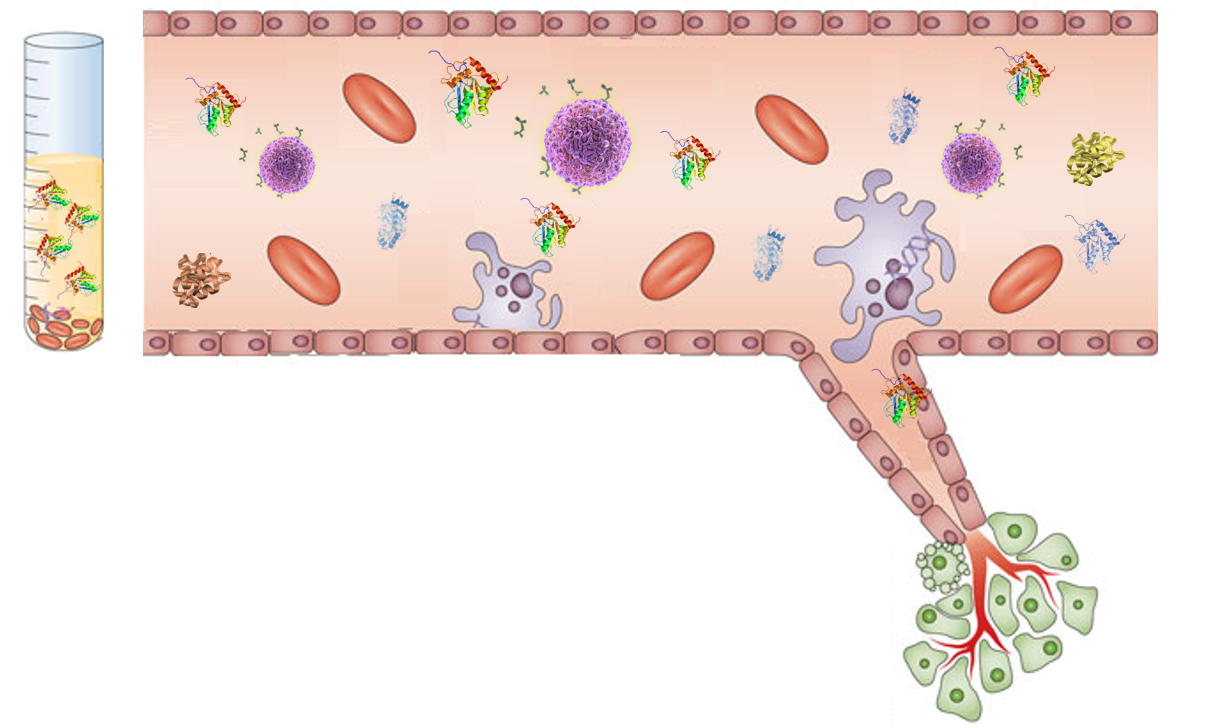 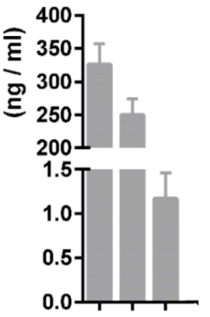 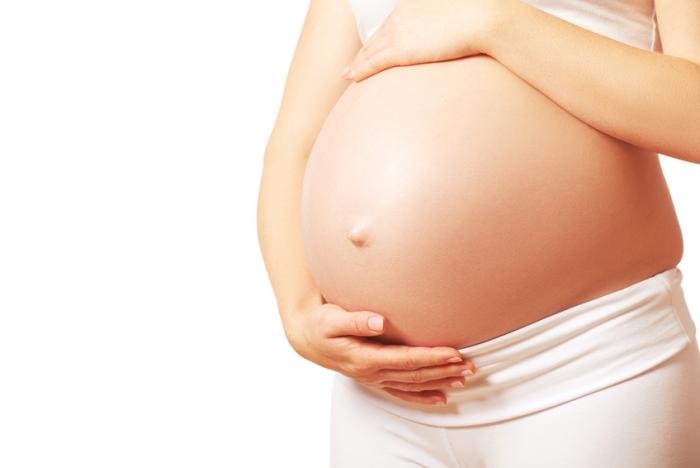 PSG en plasma (ng-μg/ml)
Mujer sana
Embarazada (31 semanas)
Embarazada (29 semanas)
Expresión de PSG1 en el sincitiotrofoblasto
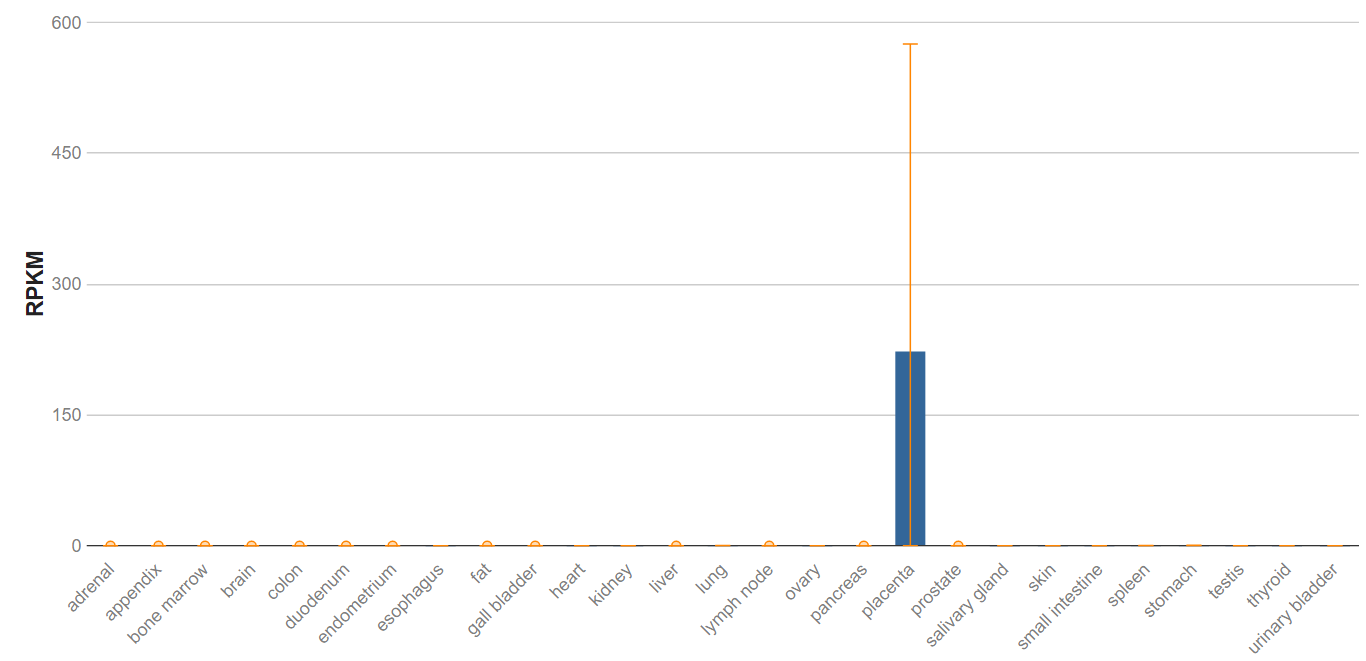 Expresión de PSG 1 y detección sérica en cáncer
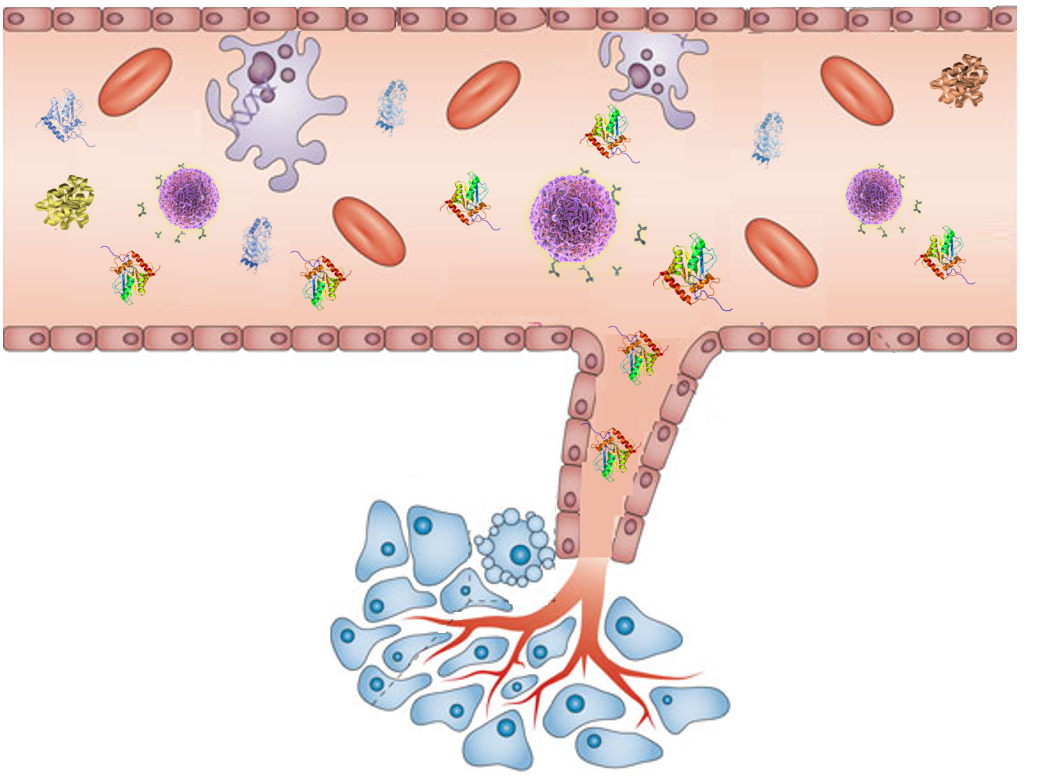 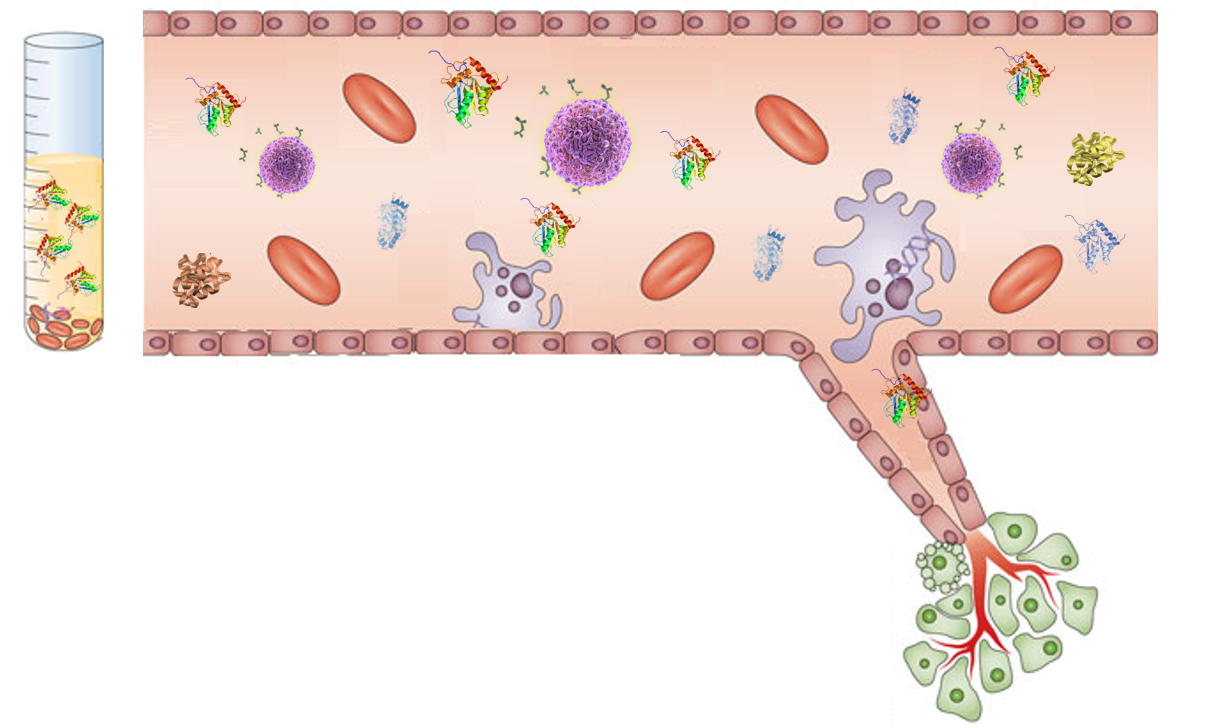 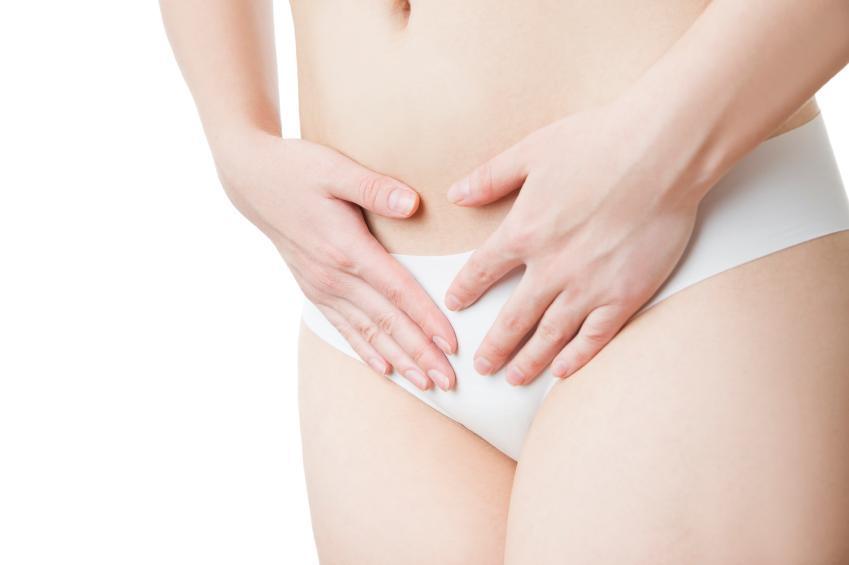 Inmunodetección sérica de PSG en pacientes con lesiones del cérvix
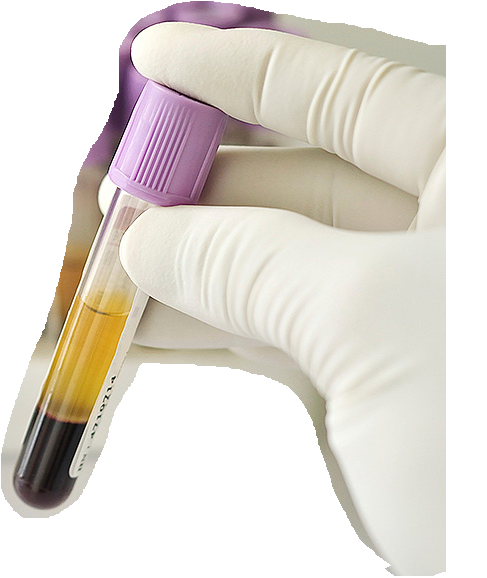 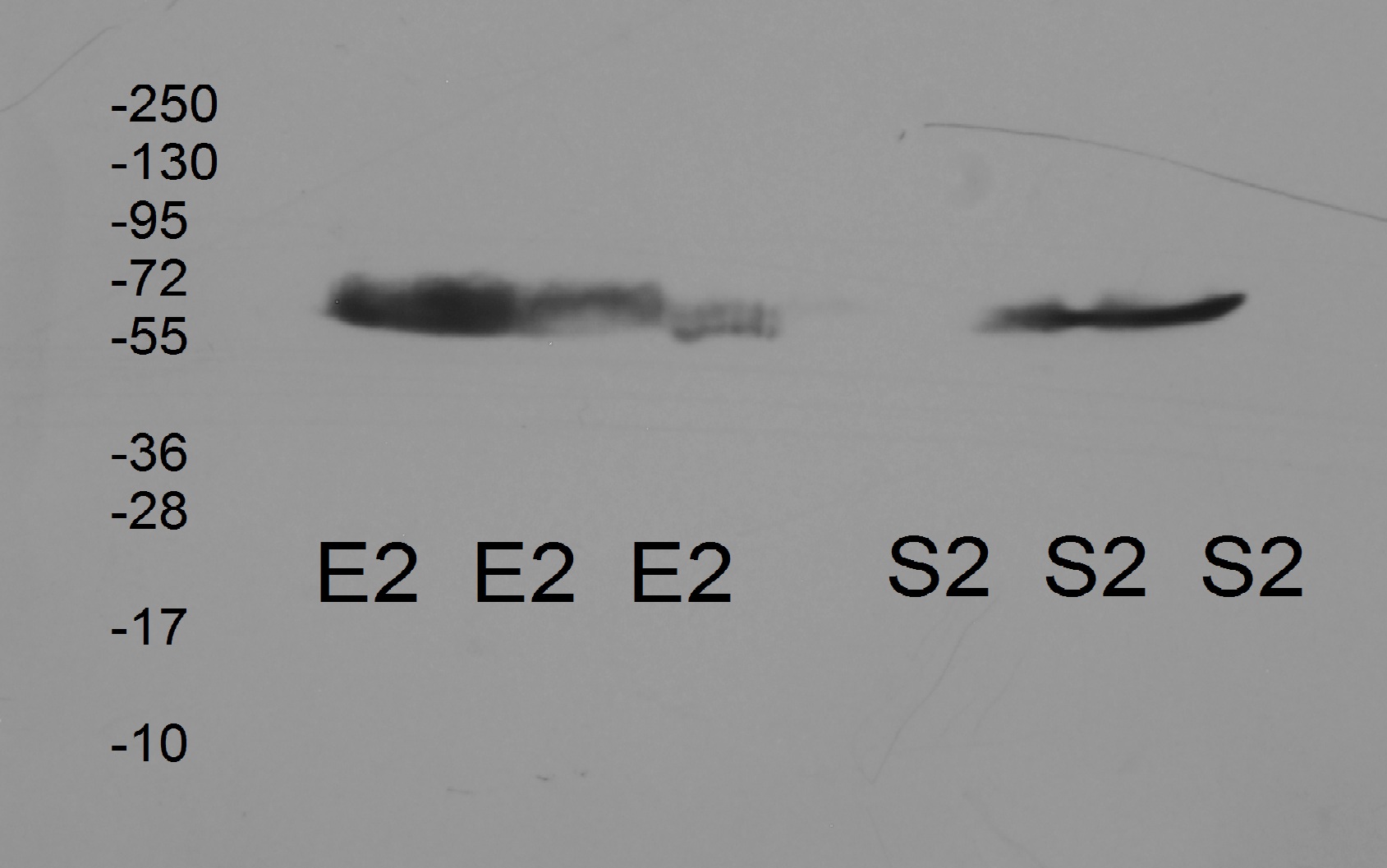 E   E*  E* S      L   L
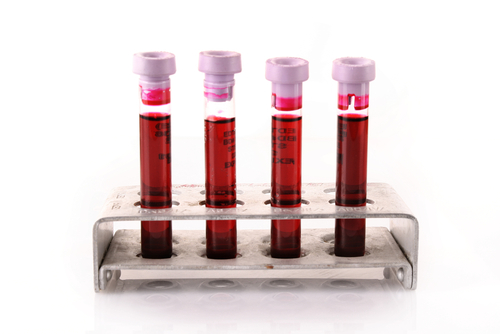 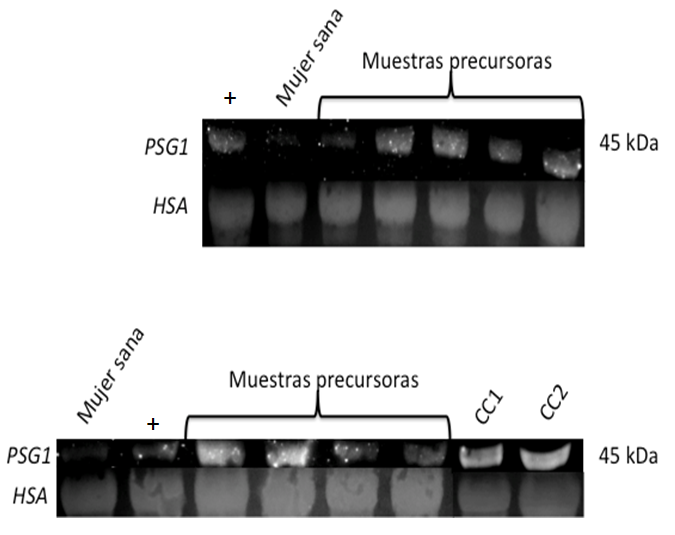 19
RoDRIGUEZ et. al. En proceso de publicación
CONCLUSIÓN
La mitad de los casos de CC presenta CNVs y de transcritos de PSG1 
PSG1 se expresa durante la progresión al CC 
Hay detección sérica de PSG1 en pacientes con CC, ausencia en sujetos sin cáncer
PSG1 potencialmente marcador molecular para CC
AGRADECIMIENTOS
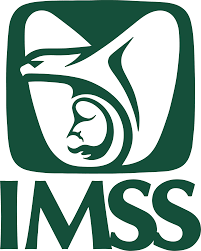 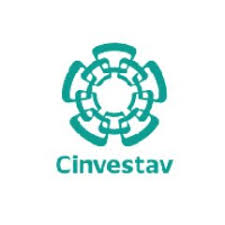 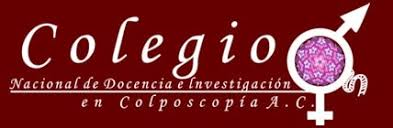 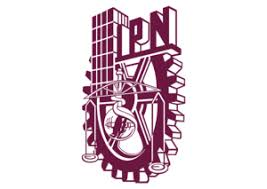 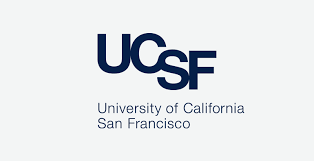 EQUIPO MULTIDISCIPLINARIO DE ONCOGENOMICA